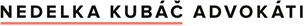 Smerom k efektívnejšiemu uplatňovaniu čl. 101 a čl. 102 ZFEÚK slovenskej realite
Andrea Oršulová, Nedelka Kubáč advokáti
Európsky súťažný deň, Bratislava, 23.11.2016
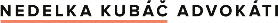 K slovenskej realite / Bez silného arbitra to nejde (I)
Dostatočné a silné právomoci PMÚ  
 Viac právomocí neznamená nevyhnutne efektívnejšie presadzovanie 
Prítomnosť silného arbitra = efektívna súdna kontrola =  efektívnejšie vymáhanie súťažného práva    
                               
 A teda: 
Včasný a nespochybniteľný súdny prieskum zákonnosti inšpekcií  
Konzistentnosť výkladu rozsahu právomocí PMÚ
Avšak i nekonzistentný výklad posúva diskusiu ďalej
2
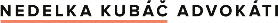 K slovenskej realite / Bez silného arbitra to nejde (II)
Efektívny následný administratívny prieskum 
	-    Znalosť hmotného súťažného práva 
Upustenie od formalizmu 
Riadne odôvodnenie rozhodnutia
Rešpektovanie rozhodovacej praxe 
Spojenie vecí na jedno konanie 

Rozhodovanie špecializovaných senátov / sudcov (?)
3
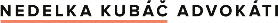 ĎAKUJEM ZA POZORNOSŤ !



Andrea Oršulová (orsulova@nklegal.eu) 
Nedelka Kubáč advokáti (office@nklegal.eu)
4